Διάλογοσ δημοκρατικών με δούλουσ
4η Δραστηριότητα ομάδα Δ.Δ.Α.Λ.
Εσείς οι δουλοπάροικοι που αποτελείτε ένα δυναμικό τμήμα του κερκυραϊκού πληθυσμού ελάτε μαζί μας ώστε στο πλευρό μας να νικήσετε αυτούς που τόσα χρόνια σας καταπιέζουν . Ενωθείτε μαζί μας ώστε όλοι μαζί ενωμένοι να δώσουμε ένα μάθημα ιστορίας για τους δούλους και για την απελευθέρωση σας με την νίκη .
Αγαπητοί δημοκρατικοί , μας τιμάει η πρόταση σας γιατί τόσο χρόνια δεν νοιώθουμε καταπίεση από εσάς σε αντίθεση με τους ολιγαρχικούς που τόσα χρόνια μας καταπιέζουν και μας φέρονται με απάνθρωπο και βάναυσο τρόπο .
Και σας υποσχόμαστε πως θα ζείτε ελεύθερα και με πολιτικά δικαιώματα εδώ μαζί μας . Εμπιστευτείτε μας και παλέψτε για την ελευθερία σας .
Δεχόμαστε την πρόταση σας και σας εμπιστευόμαστε για να μας οδηγήσετε στην νίκη και την απελευθέρωση μας .
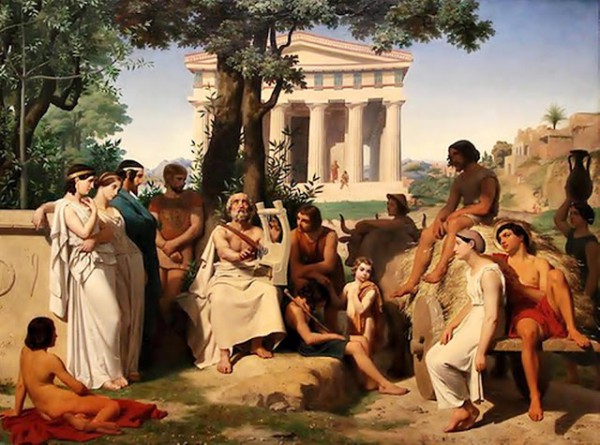